Aile ve Toplum Hizmetleri 
Genel Müdürlüğü
Aile ve İnternet
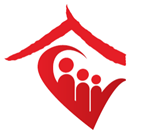 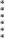 Aile ve Sosyal Politikalar Bakanlığı
2
İnternet Kurulu
Aile ve Toplum Hizmetleri Genel Müdürlüğü İnternet Kurulu’nun kamu ayağında yer alan kurumlardan biridir. 
 
İnternet Kurulunun kuruluşundan bu yana kurulda yer almaktadır.
 
Kurulda yer almasındaki ana işlev aile ve çocukların internetin zararlarından korunması konusundaki duyarlılığına dayanmaktadır. 
 
Bu nedenle güvenli internet (safer internet) kullanımı konusunda yapılan bilgilendirme, farkındalık yaratma ve yasal düzenlemelerde aile tarafında yer almaktadır. Bu durum Genel Müdürlüğün kuruluş yasası ve Anayasa’nın kendisine verdiği görev ve yetkiler doğrultusundadır.
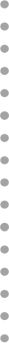 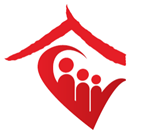 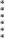 Aile ve Sosyal Politikalar Bakanlığı
3
İnternet Kurulu 2
İnternet Yasası’nın çıkartılması ve gözden geçirilmesi aşamalarında toplantılara etkin olarak katılmıştır, katılmaktadır.
 
Genel Müdürlüğümüz “internetin yasaklanması” gibi spekülatif tartışmaların dışındadır. Tam tersine güvenli internet kullanımını ailelerin ve çocukların toplumsallaşması için ve temel iletişim gereksinimleri için zorunlu ve gerekli görmektedir.

Dünya genelinde internetin sakıncalı kullanımlarını bilerek güvenli internet kullanımı konusunda geniş toplumsal öbekleri bilgilendirici yayınlar yapmaktadır.

Ailelerin bilinçli internet kullanımının önemini  vurgulayan  bir kamu spot filmi hazırlanmaktadır.
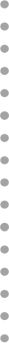 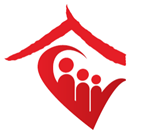 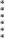 Aile ve Sosyal Politikalar Bakanlığı
4
İşbirliği
Aile ve Toplum Hizmetleri Genel Müdürlüğü, ailelerin gönderdiği şikâyet mektuplarından hareketle, güvenli internet, internet kafeler, internet oyunları konusunda Telekomünikasyon İletişim Başkanlığı ile bilgi alış verişi içindedir.  
 
Kamuoyunda “internetime dokunma” adıyla başlatılan  “İnternet seçeneği olarak aile” olanağına geçilmesi konusunda etkin rol almıştır. Amacı yasaklamacılık olmadığı için bilim adamları, sivil toplum ve kamu kuruluşları temsilcilerinden oluşan bir kurul ile çocukların bedensel ve ruhsal gelişmesini önde tutan bir anlayışla hareket etmektedir.
 
Aile ve Toplum Hizmetleri Genel Müdürlüğü diğer kamu kurum ve kuruluşları ile doğrudan ve/ya İnternet Kurulu bünyesinde oluşturulan çalışma grupları ile güvenli internet konusundaki çalışmaları katılmaktadır. Genel Müdürlüğümüz aynı zamanda özel sektörün ve sivil toplum örgütlerinin bu konudaki çalışmalarına da katkı vermektedir.
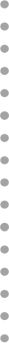 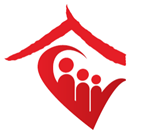 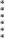 Aile ve Sosyal Politikalar Bakanlığı
5
İşbirliği 2
Milli Eğitim Bakanlığı ile İnternet Bilincinin arttırılması konusunda çalışmalar yapılmaktadır.

Adalet Bakanlığı  ile  internetin güvenli kullanımıyla ilgili hukuki düzenlemelere katkı sağlandı.

Avrupa Birliği birimlerinin düzenlediği “Güvenli İnternet”  temalı toplantılara katılım sağlandı.
 
Aile Eğitimi Programı çerçevesinde  medya okuryazarlığı bilincinin arttırılmasına katkı amacıyla eğitim materyali hazırlandı.

İnternet Kafecileri Esnaf Odası ile diğer STK’ların düzenlediği çalıştaya destek verildi.

Dijital  Oyunlar Federasyonu kuruluşu aşamasında bilgi desteği sağlandı.
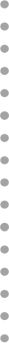 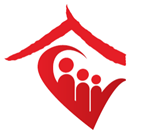 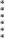 Aile ve Sosyal Politikalar Bakanlığı
İnternet Kullanımı ve Aile Araştırması
2007
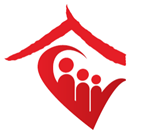 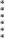 Aile ve Sosyal Politikalar Bakanlığı
7
Evren  ve  Örneklem
Araştırmanın Evreni
Kentsel yerleşim birimlerinde yaşayan 
- 26.582.232 kişi 
(2000 genel nüfus sayımı)
(Hane halkı teşkil
etmeyenler hariç)
İnternet erişimine sahip/internet kullanan
Anne babalar/18 yaş altı çocuklar
Araştırmanın Örneklemi
İBBS (İstatistiki Bölge Birimleri Sınıflandırması) 2.Düzey (26 bölgeden) 26 il
Ankara, İstanbul, İzmir, Adana ve Bursa dahil
2000 hane
Anket sayısı: 4819 (2000 anne, 2000 baba, 819 çocuk)
TÜİK’in katkısı
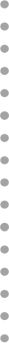 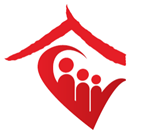 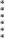 Aile ve Sosyal Politikalar Bakanlığı
8
Örneklem 1
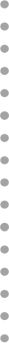 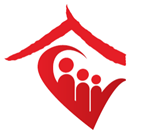 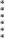 Aile ve Sosyal Politikalar Bakanlığı
9
Örneklem  2
Araştırmaya katılan bireyler
Anne  (% 41,5, Ort.yaş: 35)
Baba  (% 41,5,  Ort.yaş 39)
Çocuk (% 17, Ort.yaş 14)
Ebeveynlerin eğitim düzeyi
% 36 Üniv./Y.okul mezunu (Her üç ailenin birinde en az bir kişi)
% 0.25 okur yazar değil
Annelerin eğitim düzeyi babalardan düşük
Diğer veriler
Çocuksuz aileler (% 19,5)
Örneklemin büyük kısmı 1-3 
	çocuk  sahibi  (% 76)
Çocukların % 45’i kız çocuğu
İnternet kullanan ailelerin gelir düzeyi
781 TL ve üzeri %86
1581 TL üzeri %36
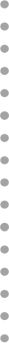 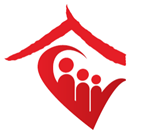 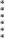 Aile ve Sosyal Politikalar Bakanlığı
10
Bulgular :  İnternet  Kullanımı
Evinde en az 1 bilgisayar bulunan aileler: % 68
İnternet kullanan bireyler:       % 77
İnternet kullanımı
% 67,71 Bilgi edinme
% 42,12 Haber okuma
% 40,42 Eğitim, ders, araştırma
% 38,18 Haberleşme
% 2,12  Bahis oyunları oynama
% 2,39 İş
Aile bireylerinin internet kullanımı
         (bir seferde)
%12 kul. 30 dk.altı
% 28,36 kul. 30 dk.– 1 saat
% 53 kul. 30 dk.– 3 saat
% 11 kul. 3 saatten fazla
Günde en az 1 kez internet kullanımı (birey) % 51
İnternet kullanmayan anneler: % 76.7
İnternet kullanmayan babalar: % 22.8
İnternet kullanmayan çocuklar: %   0.6
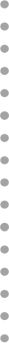 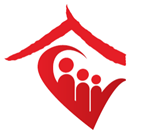 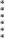 Aile ve Sosyal Politikalar Bakanlığı
11
Bulgular :  İnternetin  İletişim  Amaçlı  Kullanımı   1
İlkokul, ortaokul ve lise mezunu ebeveynler, yüksek lisans ve doktora mezunu ebeveynlere oranla internetten iletişim amaçlı olarak daha fazla yararlanmaktadır.
Ebeveynlerin internet kullanım süreleri ve sıklıkları arttıkça internetten iletişim amaçlı yararlanma oranları artmaktadır.
Ebeveynlerin yaşları arttıkça internetten iletişim amaçlı yararlanma oranları düşmektedir.
İnterneti dosya ve program indirme, haber okuma, oyun oynama, müzik dinleme, film izleme, yeni insanlarla tanışma, sohbet etme amaçlarıyla kullanan ebeveynlerin, interneti diğer farklı amaçlar için kullanan ebeveynlere göre daha yararlı buldukları tespit edilmiştir.
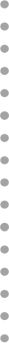 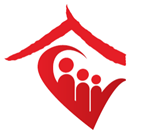 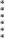 Aile ve Sosyal Politikalar Bakanlığı
12
Bulgular :  İnternetin  İletişim  Amaçlı  Kullanımı   2
Çocukların internet kullanım süreleri arttıkça, internetten görüntülü ve sesli iletişim kurma, görüş ve düşüncelerini rahatlıkla dile getiren bir ortam bulma, tanıdıklarla uzun süre ve rahatça iletişim kurma açısından yararlanma düzeyleri de artmaktadır.
İnterneti şu amaçlarla kullanan çocuklar, interneti diğer amaçlar için kullanan çocuklara göre daha yararlı bulmaktadır:
Vatandaşlık hizmetleri
Haber okuma
Oyun oynama
Müzik dinleme
Film izleme
Yeni insanlarla tanışma
Haberleşme
Sohbet etme
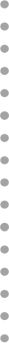 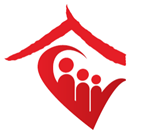 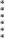 Aile ve Sosyal Politikalar Bakanlığı
13
Bulgular :  İnternetin  İletişim  Amaçlı  Kullanımı                    
                            ve  Sorunlar   1
İlkokul mezunu ebeveynler (diğerlerine kıyasla) internetin daha az soruna neden olduğu görüşündeler.
Ebeveynlerin internet kullanım süreleri arttıkça, aileyle geçirilen zaman azalmakta, aile çevresinde uzaklaşılmakta, yüz yüze iletişim engellenmektedir.
Ebeveynlerin internet kullanım sıklığı arttıkça, aile ile geçirilen zaman azalmakta, çevrenin ebeveynin bilgisayar başında çok vakit geçirdiği şikayeti artmaktadır. 
Ebeveynlerin yaşları arttıkça, internet kullanımının aile bireyleri ve çevreyle ilişkili sorunları arttırdığı görüşü de artmakta.
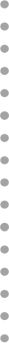 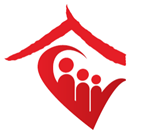 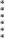 Aile ve Sosyal Politikalar Bakanlığı
14
Bulgular :  İnternetin  İletişim  Amaçlı  Kullanımı 
                            ve  Sorunlar   2
İnterneti eğitim/ders, alışveriş, bahis, bankacılık ve oyun amaçlı kullanan ebeveynler internetin daha fazla soruna neden olduğu görüşündeler.  Haberleşme amaçlı kullanan ebeveynler ise daha az soruna neden olduğu görüşündeler.
Ailelerin gelir düzeyi arttıkça internetin Türkçenin düzgün kullanımına engel olduğu görüşü artmaktadır.
İnterneti dosya indirme, oyun, müzik, film ve sohbet amaçlı kullanan çocuklar internetin daha fazla soruna neden olduğu görüşündeler.
Çocukların internet kullanım süreleri arttıkça aileleri ile geçirilen zaman azalmakta ve internetin aile içi çatışmayı arttırdığı ve yüz yüze iletişimi engellediği görüşü de artmaktadır.
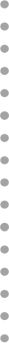 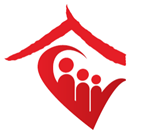 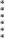 Aile ve Sosyal Politikalar Bakanlığı
15
Bulgular :  İnternetin  Kullanımı ve  Fiziksel Sorunlar
İnternet kullanımına bağlı fizyolojik sorunlar
Göz yorgunluğu/göz kızarıklığı
Sırt/boyun ağrısı
Baş ağrısı
Eklem/kas ağrısı
Yorgunluk ve uykusuzluk
En az yaşanan sorun: yemek yeme düzeni bozukluğu
Babalar çocuklara göre daha sık fizyolojik sorunlar yaşıyor
Fizyolojik sorun artışı
İnternet kullanım süresi
Yaş/eğitim düzeyi
Ailenin gelir düzeyi düşüklüğü
Aile bireylerinin çoğu internet/bilgisayar kaynaklı fizyolojik sorunlara ve alınabilecek önlemlere dair yeterli bilgi sahibi değil
Çocukların sorunlar/önlemler hakkında bilgi düzeyi düşük
Eğitim seviyesi arttıkça bilgi düzeyi artıyor.
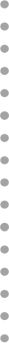 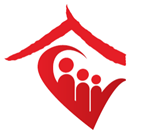 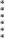 Aile ve Sosyal Politikalar Bakanlığı
16
Bulgular :  İnternetin  Kullanımı  ve  Psikososyal                   
                            Sorunlar
Aile bireyleri internet/ bilgisayar kullanımına bağlı psikososyal sorunları oldukça az yaşadıklarını belirtmişlerdir. 
Psikososyal sorunların yaşanma sıklığı:
Çocuklar babalardan daha fazla
Babalar annelerden daha fazla
İnternet kullanım süresiyle artmakta
Yaş ve gelir düzeyi ile azalmakta
.
Aile bireylerinin büyük çoğunluğunun internet/ bilgisayar kaynaklı psikososyal sorunlarla ilgili bilgi düzeyi düşüktür.
Psikososyal sorunlarla ilgili bilgi seviyesi
Çocukların bilgi seviyesi ebeveynlerden daha azdır.
Ebeveynlerin bilgi seviyesi eğitim düzeyi ile artmaktadır.
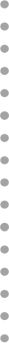 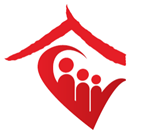 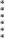 Aile ve Sosyal Politikalar Bakanlığı
17
Bulgular :  Güvenlik  ve Etik  Boyutu 
                            (Tehlikeli  İçerik)
Güvenlik/etik konusunda en fazla tehlike oluşturabilecek içerikler
Pornografi içerikli siteler
Şiddet içerikli siteler
Terör ile ilgili siteler
Kumar oynama siteleri 
Orta gelir grubundaki çocuklara göre (alt gelir grubundakilere kıyasla) internet görüşmelerinde uygunsuz konuşmalar daha tehlikelidir
Üst gelir grubundaki ailelerin çocuklarına göre (alt gelir grubundakilere kıyasla) pornografi içeren siteler daha tehlikelidir. 
Eğitim düzeyleri yüksek olan ebeveynlere göre verilere izinsiz erişim, şiddet ve terör, internette başkalarını rahatsız etme, yanlış bilgi verme, kumar, pornografi, alışveriş ve mesajlaşma daha fazla sorun teşkil etmektedir.
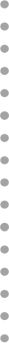 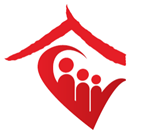 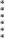 Aile ve Sosyal Politikalar Bakanlığı
18
Bulgular :  Güvenlik  ve Etik  Boyutu 
                            (Sorunlar)
En önemli sorun: şiddet, terör ve pornografi içeriğiyle istem dışı karşılaşılması
En az önemli sorun: kişisel bilgilerin izinsiz internette yayınlanması ve bundan kaynaklı zararlar
Çocuklar internet kafeden bağlandıkça kimliği belirsiz kişilerce hakarete, tehdide ve ahlaksız teklife uğrama ihtimali artmaktadır.
Çocukların yaşları arttıkça şiddet ve pornografi içeriğine istemsiz erişimleri artmaktadır.
Ebeveynlerin internet kullanım süreleri arttıkça şiddet ve pornografi içeriğine istemsiz erişimleri artmaktadır. 
Ebeveynlerin internet kullanım süreleri arttıkça kimliği belirsiz kişilere ait hakaret, tehdit ve ahlaksız teklif ile karşılaşma oranları artmaktadır.
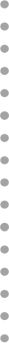 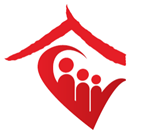 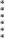 Aile ve Sosyal Politikalar Bakanlığı
19
Bulgular :  Güvenlik  ve Etik  Boyutu 
                            (Alınan Önlemler)
Aile bireylerinin en çok başvurduğu önlemler:
Orijinal yazılım kullanma
Virüs temizleme programları
Casus yazılım önleme programları
Aile bireylerinin en az başvurduğu önlemler:
İzleme yazılımları
Elektronik imza kullanma
Babalar  ve  çocuklar anneye kıyasla daha çok önlem alıyor.
Çocukların internet kullanım süreleri ve sıklıkları arttıkça önlem alma (güvenlik duvarı, önleyici programlar, dosya şifreleme, şifreleri karmaşıklaştırma, dosya yedekleme) oranları artmaktadır.
Ebeveynlerin eğitim düzeyi ve internet kullanım süreleri/sıklıkları arttıkça önlem alma eğilimleri artmaktadır.
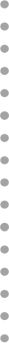 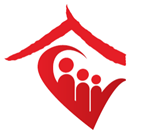 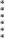 Aile ve Sosyal Politikalar Bakanlığı
20
Bulgular :  İnternet  Kullanımının Mekan Boyutu
İnternete bağlanılan mekanlar
% 57,13 Ev
% 27,23 İşyeri
% 10,04 İnternet kafe
%  3,76 Okul
         -   İnternet kafeden en çok   
              bağlananlar çocuklardır.
Çocuklar evden bir seferde :
% 5 - 30dk.dan az bağlanıyor
% 8,5 - 5 saatin üzerinde bağlanıyor
% 80 - 1-5 saat arası bağlanıyor
Evden bağlanan çocukların % 82’si günde en az bir kez 1-5 saat arası internete bağlanıyor.
Erkek çocuklar kız çocuklara kıyasla internet kafeleri daha çok tercih etmektedir.
Çocukların akademik başarı düzeyleri yükseldikçe internete kafeden bağlanma oranları da düşmektedir.
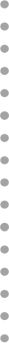 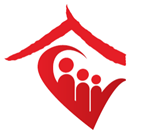 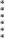 Aile ve Sosyal Politikalar Bakanlığı
21
Bulgular :  İnternet  Kafeler
Akademik başarıyı etkilemesi,
Fiziksel koşulların insan sağlığına uygun olmaması, 
Çocukların boş zamanlarını internet kafede geçirmelerinden  duyulan tedirginlik.

Çocuklar internet kafeler hakkında ebeveynlerine kıyasla daha olumlu düşünmektedirler.
Düşük gelirli aile bireylerinin internet kafeler hakkında düşünceleri daha olumsuzdur.
Aile bireylerinin internet kafelere ilişkin görüşleri:
Kafelerde öğretmen gibi bir danışman bulunması gerekliliği,
Web sitelerinin  yeterince denetlenmemesi, 
Çocukların kötü alışkanlıklar edinmesine neden olması,
Genellikle oyun amaçlı kullanılması,
Sağlıklı iletişime engel olması, 

.
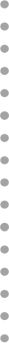 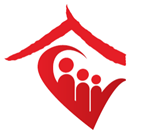 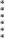 Aile ve Sosyal Politikalar Bakanlığı
22
Değerlendirme  ve  Öneriler
Çocuklar interneti etkin kullanmakta ve daha çok evden bağlanmaktadırlar.
İnternete bağlanma anne-baba kontrolünde olmalıdır.
Evde bilgisayar ortak kullanım alanında olmalıdır. 
Çocukların internetten kurduğu iletişim takip edilmelidir. İlgili programlar kullanılmalıdır.
Güvenlik ve etik konusunda siteler hazırlanmalıdır.
Özellikle annelerin internet kullanımı hakkındaki farkındalıkları arttırılmalıdır.
Hem ebeveynlerin hem de çocukların sorunlar ve alınacak önlemler hakkında bilgileri yetersizdir. Anne-baba eğitimi ve çocuklara okulda verilecek eğitimlere önem verilmelidir.
Çocuklar tehlikelere daha açık durumdadır. Bu konuda yasal tedbirler alınmalıdır.
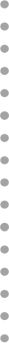 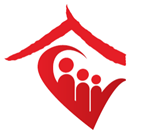 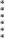 Aile ve Sosyal Politikalar Bakanlığı
23
Değerlendirme  ve  Öneriler  2
İnternette Türkçenin düzgün kullanılmasını sağlayan mekanizmalar kurulmalıdır.
Lisanslı yazılım kullanılması ve lisans bedellerinin düşürülmesi için rekabet ortamının sağlanması gerekmektedir.
Teknoloji ile daha çok çalışmak yerine kısa süreli ve verimli kullanımı araştırılması ve toplumun yaşam tarzı ile internet uyumlaştırılmalıdır
İşyerinde internet kullanımının aralıklarla ve daha sağlıklı bir şekilde planlaması sağlanmalıdır.
İnternet kafelerin birer eğitim, kültürel etkinlik ve diyalog merkezi olmasını sağlamak için projeler geliştirilmelidir.
Teknoloji alanındaki gelişmelerle ilgili kısa ve uzun vadeli programlar geliştirilmelidir.
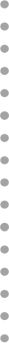 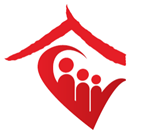 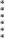 Aile ve Sosyal Politikalar Bakanlığı
Türkiye’ de  Aile  Yapısı
Araştırması’nda  Ailenin İnternet  Kullanımı
2011
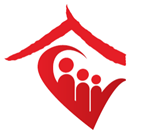 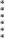 Aile ve Sosyal Politikalar Bakanlığı
25
Örneklem Türü ve Büyüklüğü
Çok aşamalı, olasılıklı, küme örneklemi

Örneklem, kır, kent ve bölge 
(İBBS 1 kapsamında 12 bölge, 81 ilden)   
üç büyük il düzeyinde tahmin verecek şekilde tasarlanmıştır.

Türkiye genelinde 12.056 geçerli hane anketi yapılmıştır.
(İkame uygulanmamış  16 500 adres seçilmiş 
12. 056 hanede anket uygulaması olmuştur.)

Bu hanelerde 18 yaş üstü 23.379 kişi ile görüşülmüş, 
39.438 bireyin bilgisi toplanmıştır.
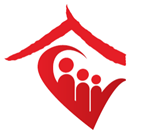 Aile ve Sosyal Politikalar Bakanlığı
26
İnternet   Bağlantısı  Olan  Haneler
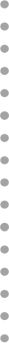 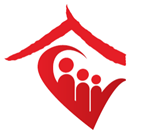 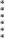 Aile ve Sosyal Politikalar Bakanlığı
27
İnternet  Kullanma  Alışkanlığı
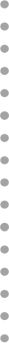 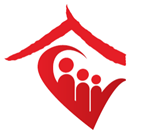 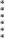 Aile ve Sosyal Politikalar Bakanlığı
28
İnternet  Kullanma  Alışkanlığı – Yaş  Grupları
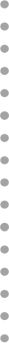 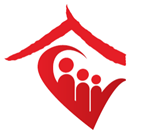 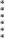 Aile ve Sosyal Politikalar Bakanlığı
29
İnternet  Kullanımı -  Değerlendirme
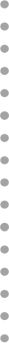 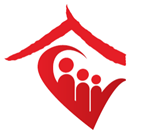 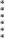 Aile ve Sosyal Politikalar Bakanlığı
Teşekkürler
16   Mayıs  2012
Aile ve Toplum Hizmetleri Genel Müdürlüğü
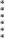